All About Me
Emotions
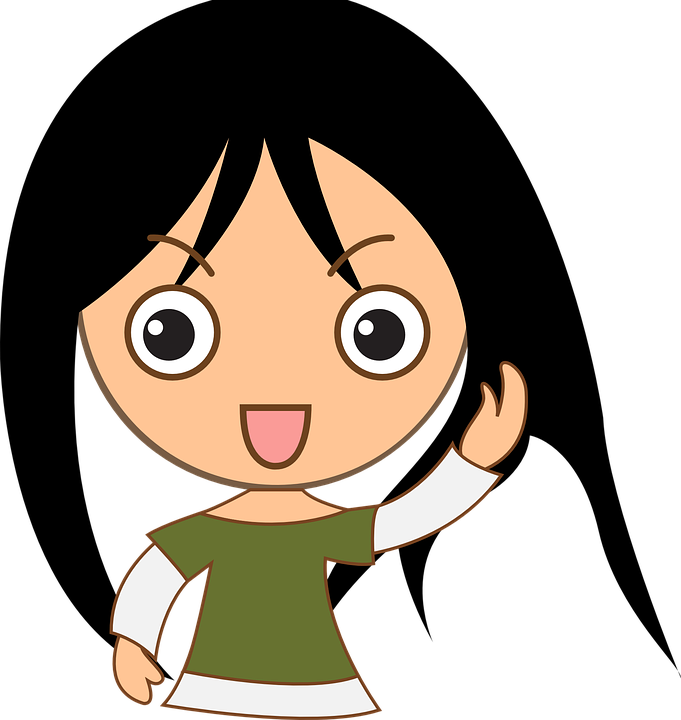 Let’s learn about Health!
Emotions
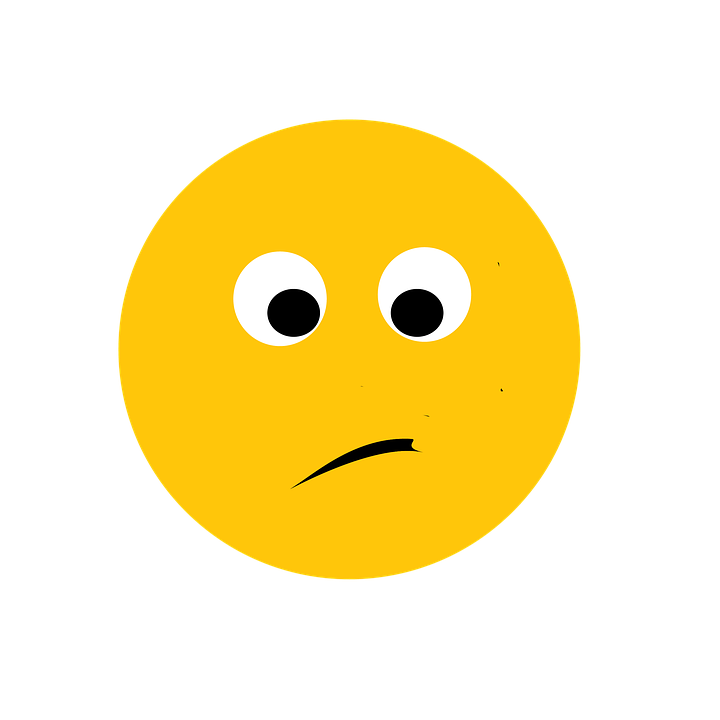 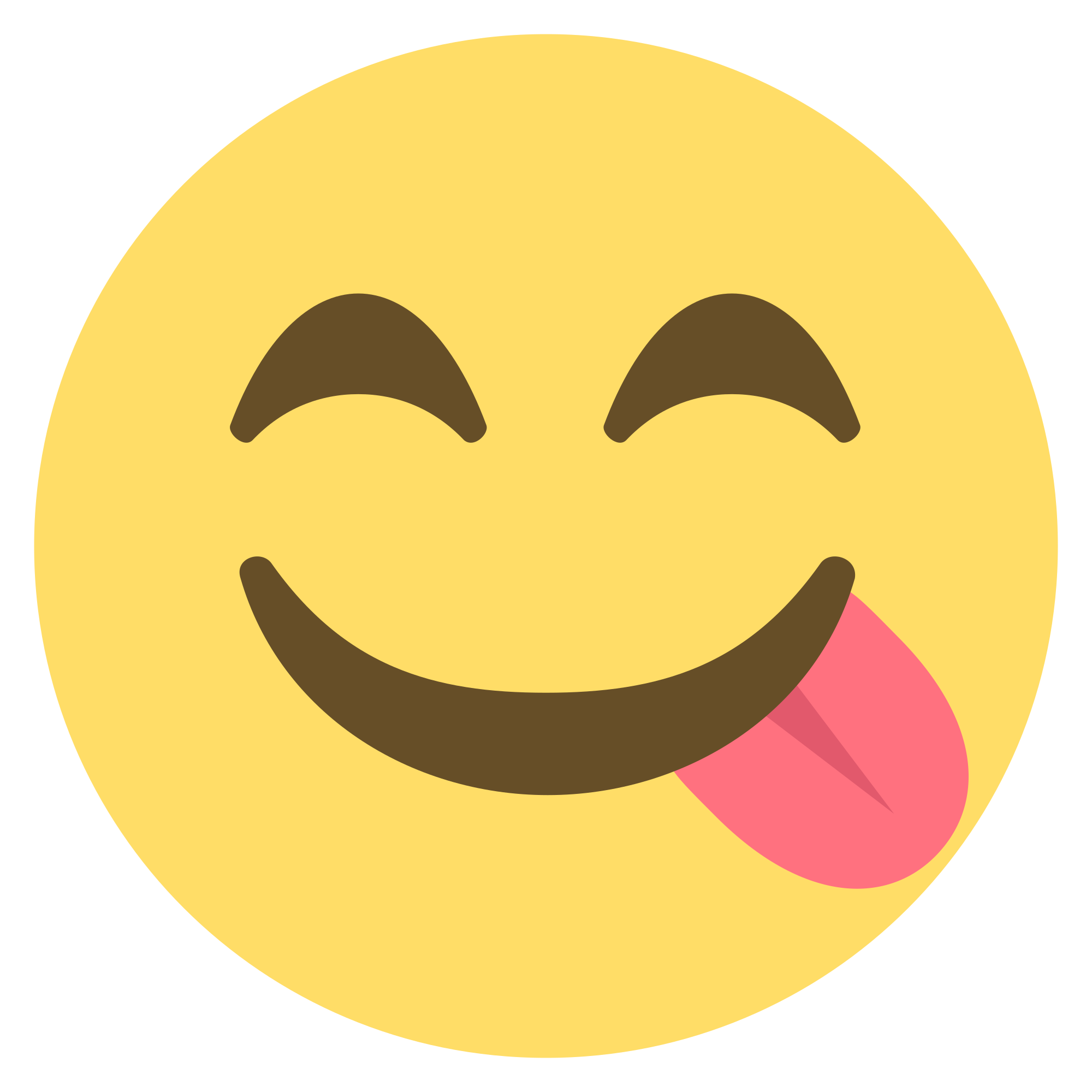 What Am I Feeling & What Should I do?
At school today, Emily told me that she didn’t want to be my friend anymore. We used to be best friends and now she hangs out with Addey. I just don’t feel like myself today.
What am I feeling?
What should I do?
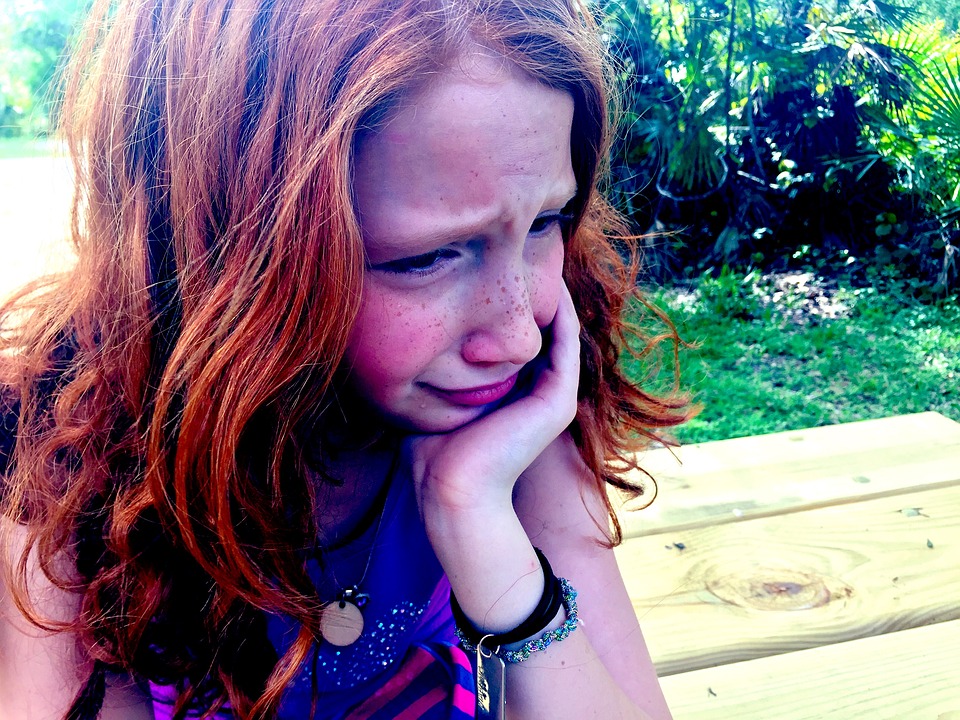 https://www.youtube.com/watch?v=utZr0dPu5sk
Expressing Emotions: Let’s Practice
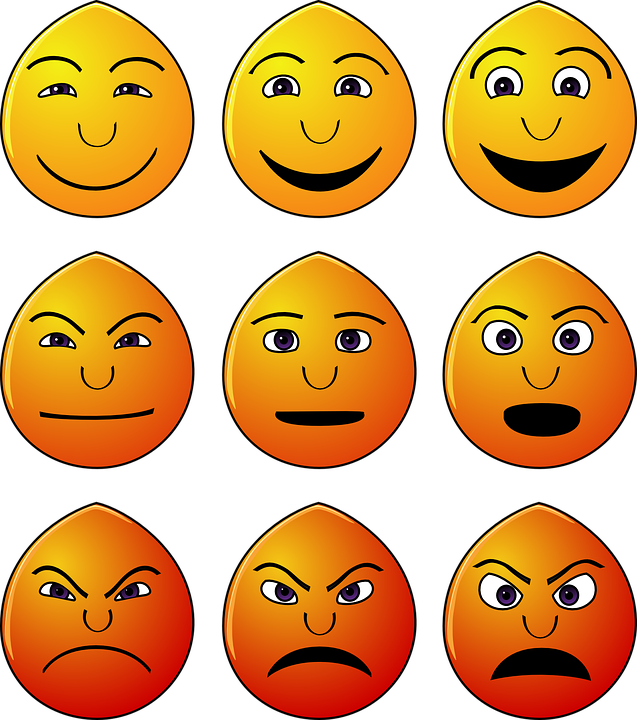 I feel….(tell the person how you feel)

When… (tell the person why you feel that way)

I would like… (tell the person what you want to happen instead)
What Should I do?
I love my little sister Cynthia, but sometimes she really gets on my nerves. When she takes my stuff without asking, I feel stressed and mad. I think about pushing her but that is not right. 
What should I do when I feel stressed and anger?
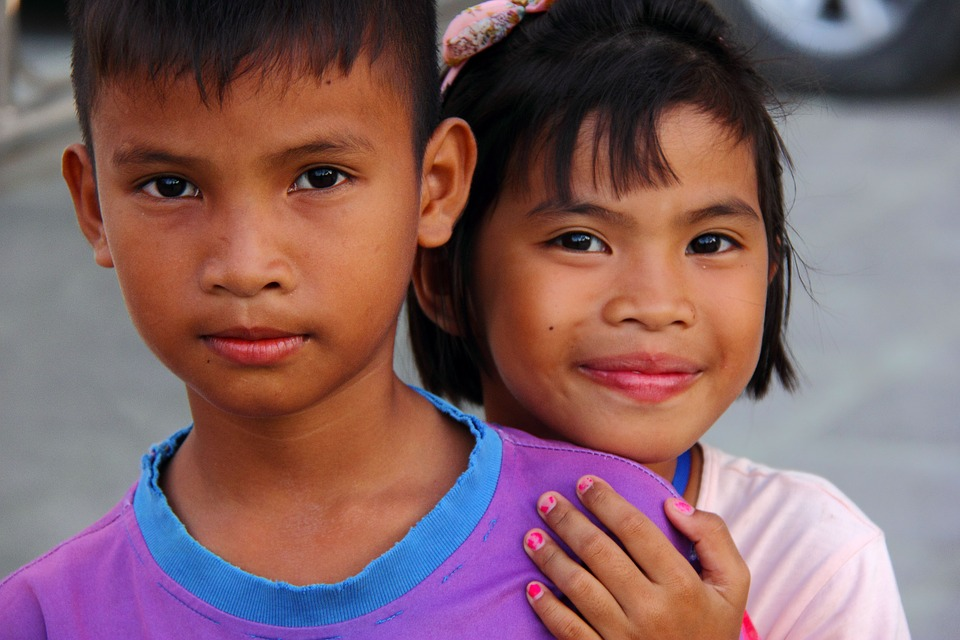 Expressing Emotions: Let’s Practice
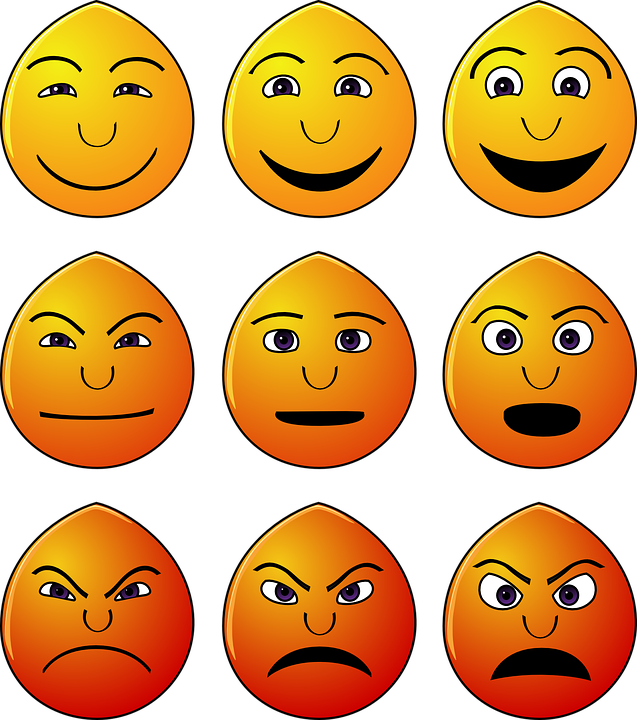 I feel….(tell the person how you feel)

When… (tell the person why you feel that way)

I would like… (tell the person what you want to happen instead)
Let’s Share….
Think of a time when you felt stress. What happened? What are good ways to deal with stress?
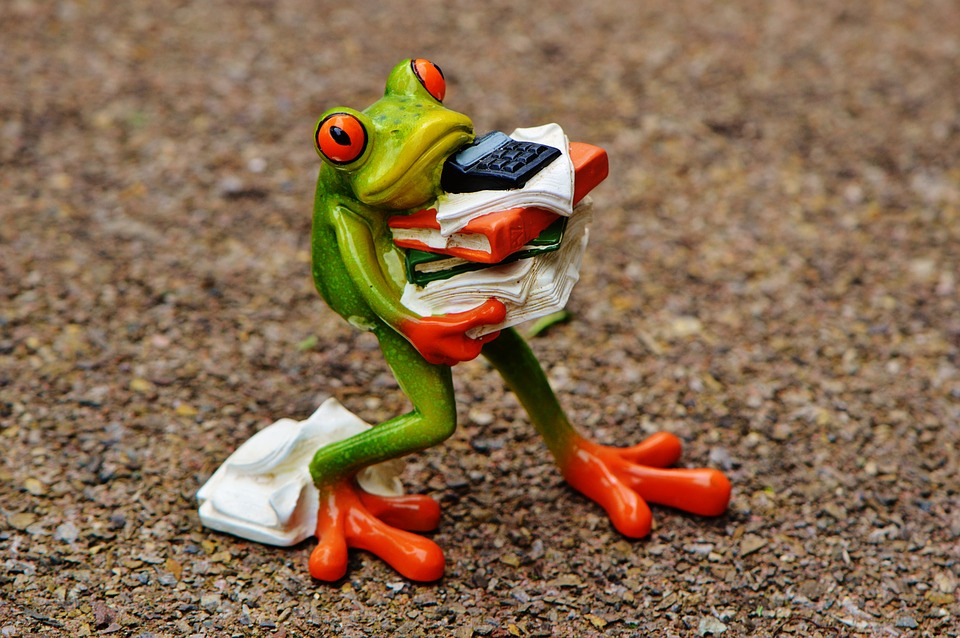 Negative Emotions: Let’s Share...
Think of all the negative emotions that you feel throughout the day or week. What other negative emotions do you feel?
What are good ways to deal with these negative emotions?
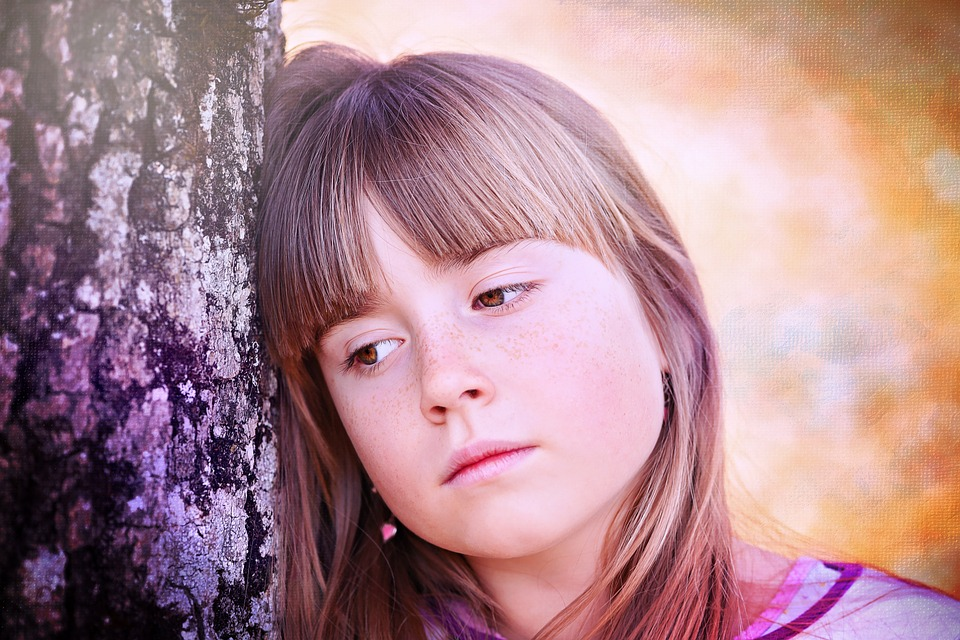 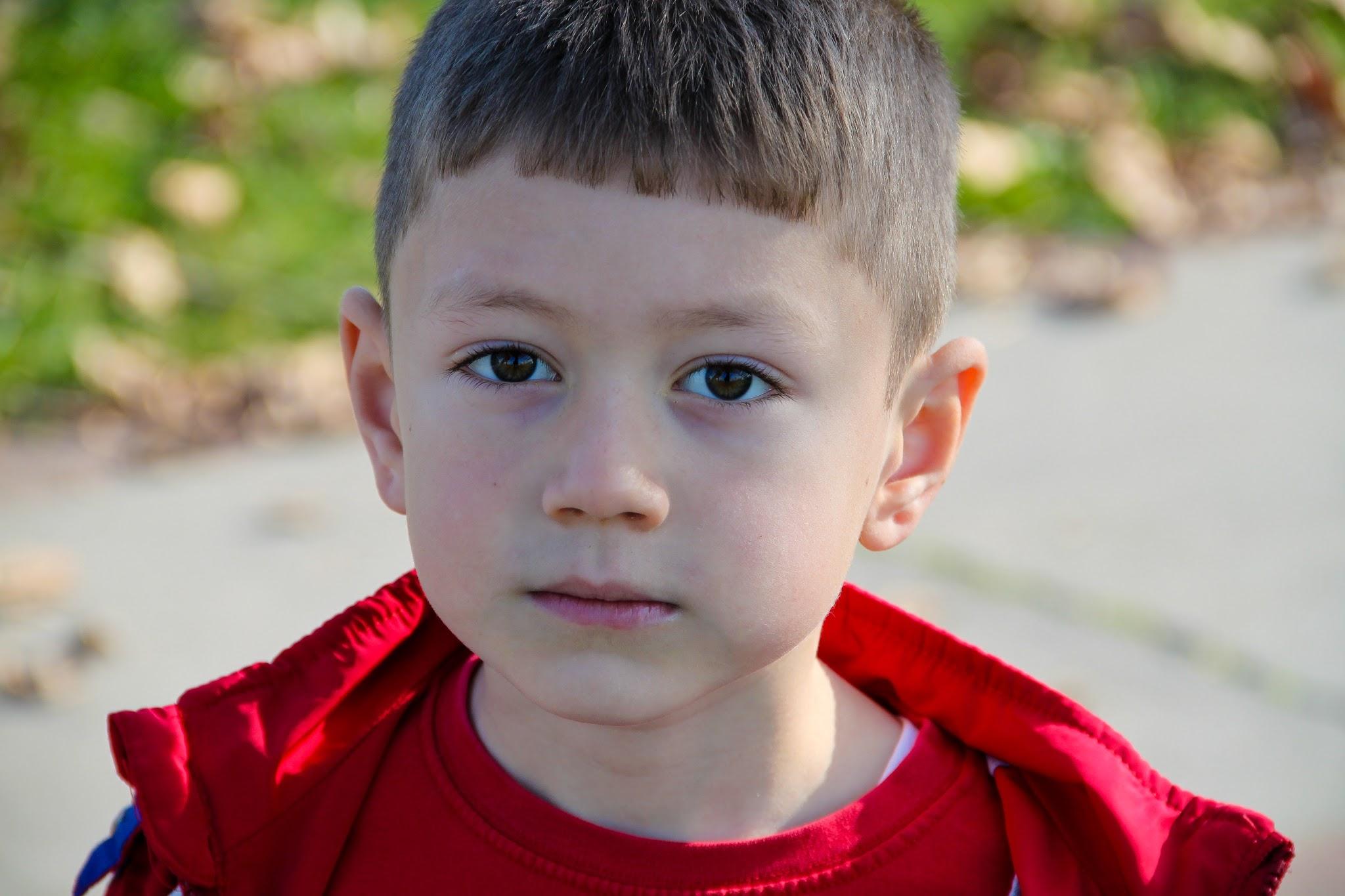 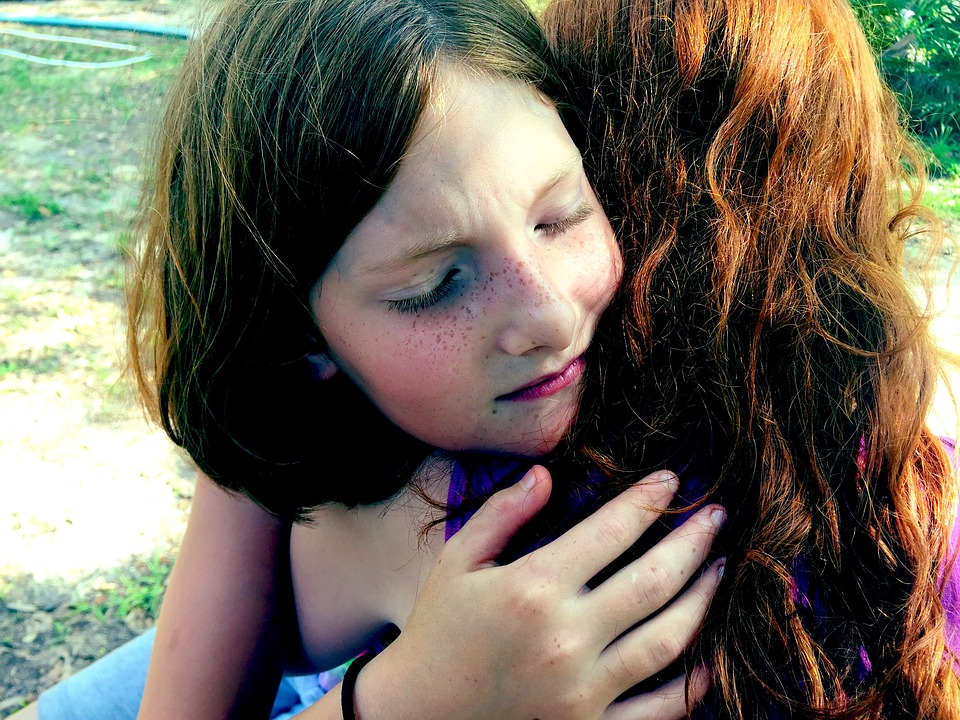 Dealing with Negative Emotions
Don’t Do This
Talk to a parent or trusted adult
Talk to a doctor or counselor
Exercise
Deep breathing
Do something fun
Think positive
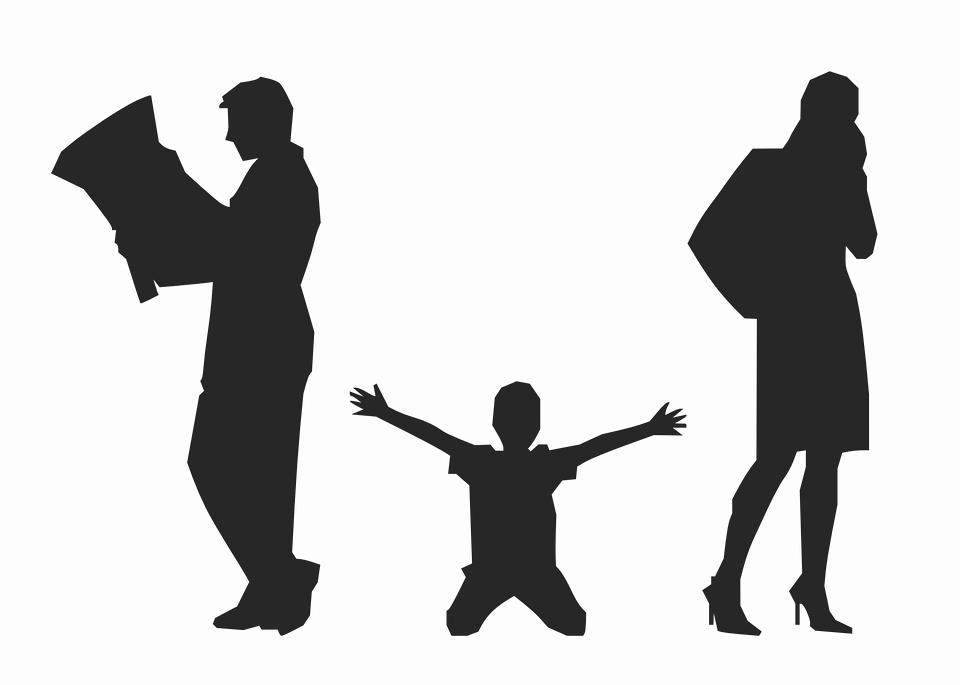 Fighting
Yelling at someone
Hurting yourself
Hurting others
Do This
Positive Emotions: Let’s Share...
Think of all the positive emotions that you feel throughout the day or week. 
What positive emotions do you feel?
What creates these positive emotions?
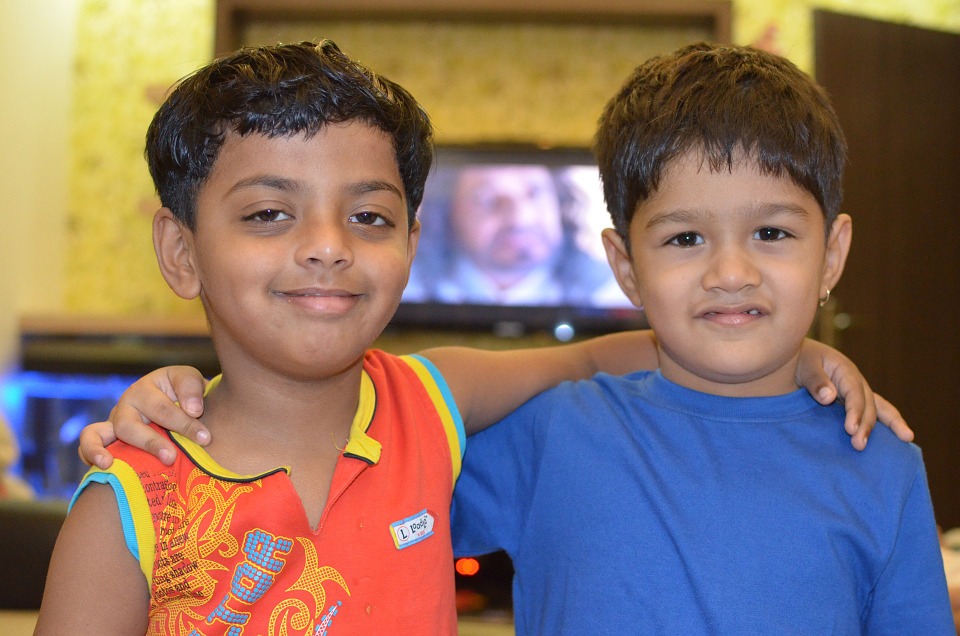 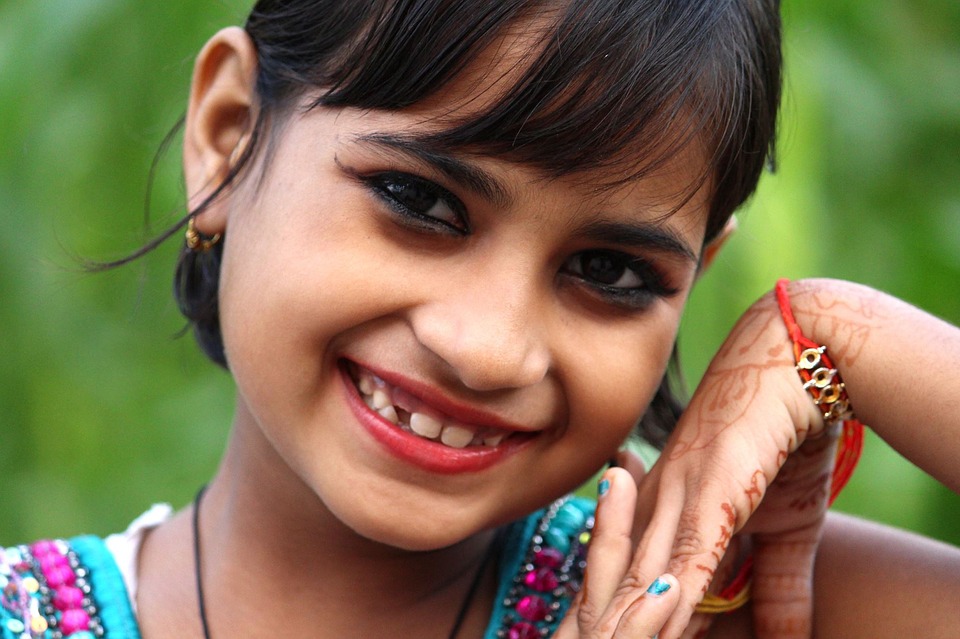 Let’s Move!
https://www.youtube.com/watch?v=KpdRc9L97TY
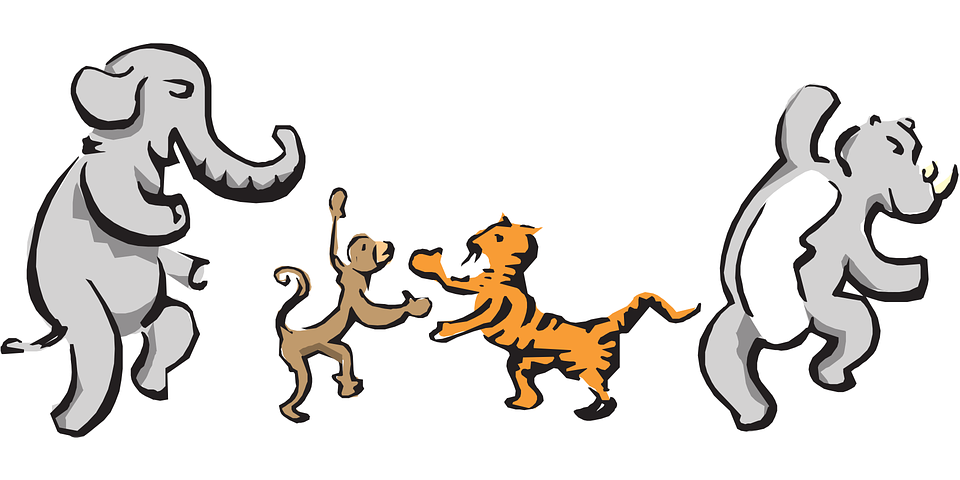 The End
Take care of yourself & Others